Skulderfunktion og senfølgerefter operation med onkoplastisk Teknik for brystkræft
DBCG Repræsentantskabsmøde -18. Januar 2021
Katrine Rye Hauerslev
Afdelingslæge, Ph.d.
Brystklinikken, Plastik- og brystkirurgi
Aarhus Universitetshospital
Vejledere: Peer Christiansen, Tine Engberg Damsgaard og Jens Overgaard
formål
Undersøge både subjektive symptomer og objektive fund af skulder, arm og brystmorbiditet i relation til brystkræftkirurgi

Beskrive ændringer i senfølger henover en tidsperiode på mere end 10 år

Fokus på morbiditet i relation til onkoplastisk brystkirurgi

Evaluere det kosmetiske resultat efter onkoplastisk kirurgi
2
18.01.2021
Onkoplastisk brystkirurgi - OPS
Klassifikation ifølge DBCG:

Volumen omplacering		 Volumen reduktion		  Volumen tilførsel
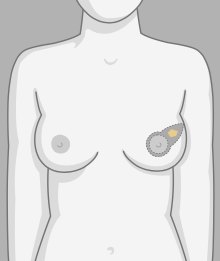 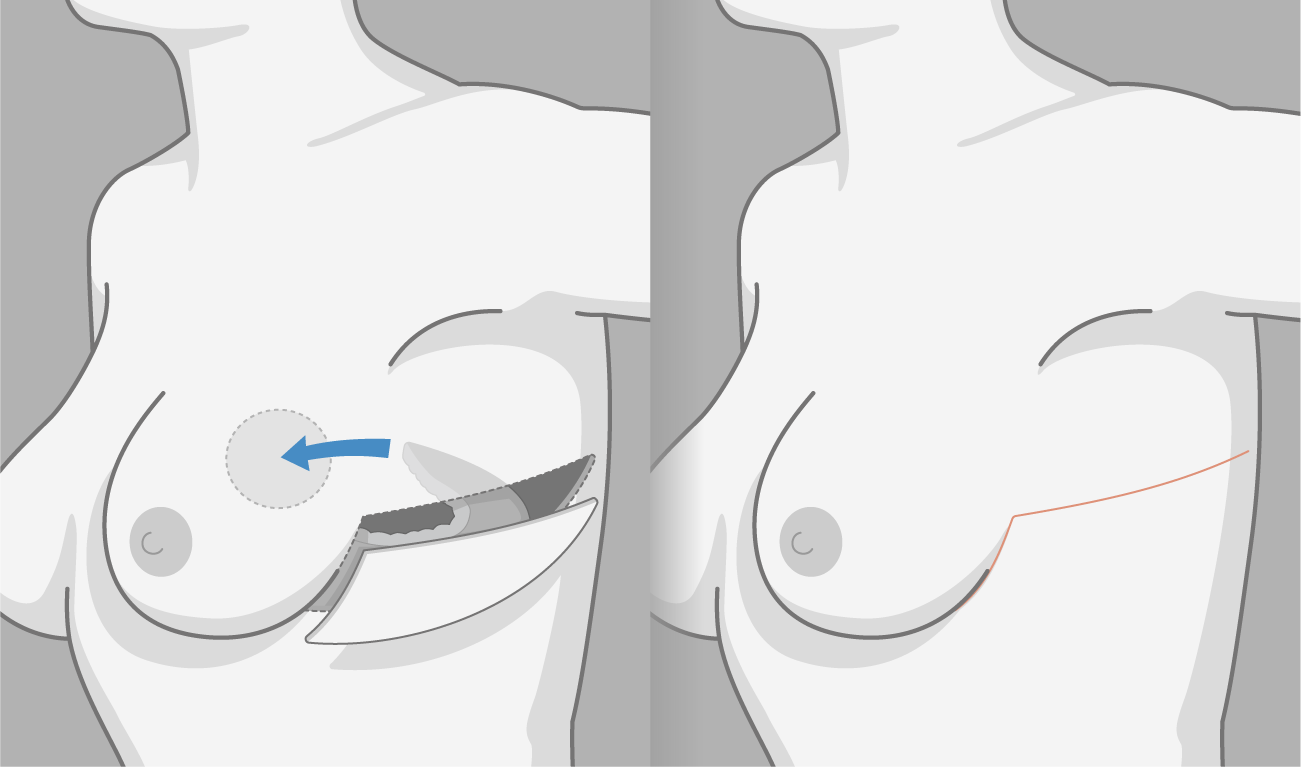 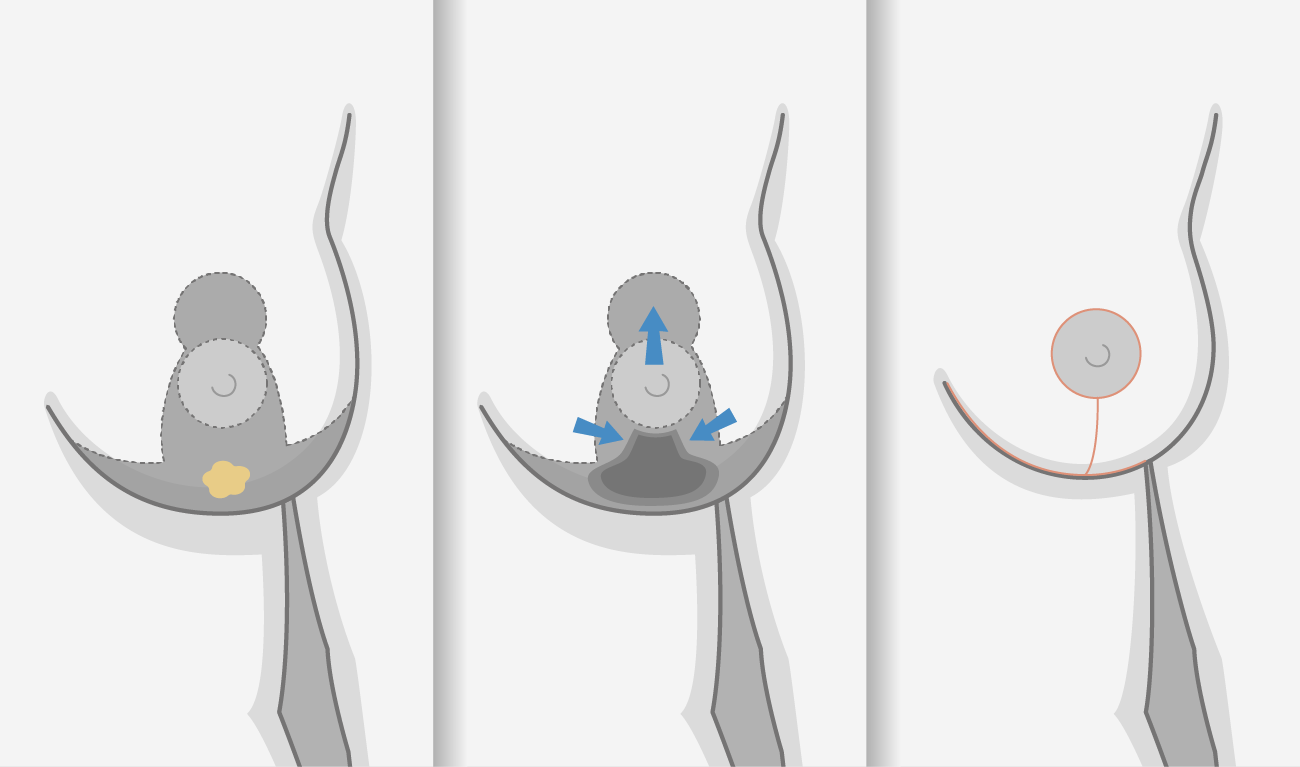 3
18.01.2021
Studie-design
Præoperativt           18 mdr. efter operation	                      +10 år efter operation
Spørgeskema:

Smerter i skulder, arm og bryst
Sensibilitet
Skulder mobilitet
Hævelse eller tyngdefornemmelse i armen
Kosmetisk resultat
Objektiv evaluering:
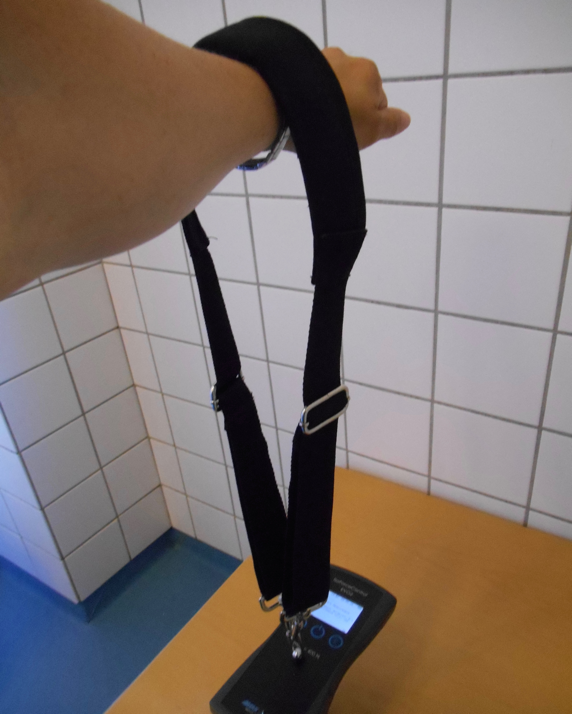 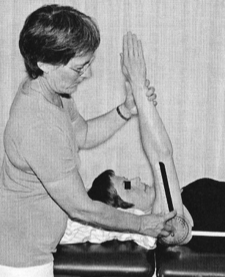 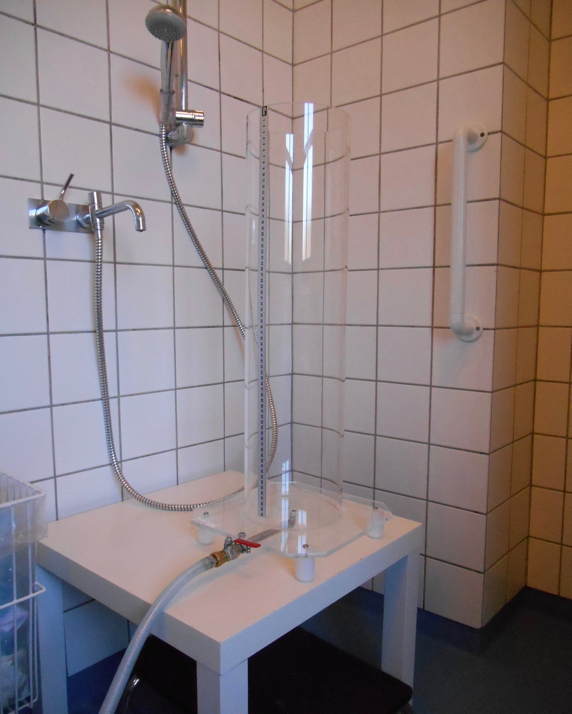 4
18.01.2021
StudIE I – Deltagere ved LT-FU & oprindelige studie
5
18.01.2021
Studie I – LT-FU resultater fra spørgeskema
Functional impairments (one or more)	49%
Problems carrying heavy bags		41%
Problem reaching above the head	21%
Decreased hand and arm functioning	24%
Symptoms (one or more)		64%
Sensibility changes of the upper arm	23%
Pain in Breast region			53%
Pain in Shoulder			30%
Decreased shoulder mobility		26%
Swelling or heaviness of the arm		26%
6
18.01.2021
Studie I – LT-FU resultater ved objektive evaluering
Forskelle mellem ‘opereret’ og ‘ikke-opereret’ side ved LT-FU:
7
18.01.2021
Studie I - KonKlusion
Kvinder behandlet for brystkræft, der havde symptomer og objektive fund på skulder, arm og brystmorbiditet 18 mdr. Efter brystkræftbehandlingen 
- har persisterende symptomer ved gen-evaluering mere end 11 år efter brystkræft behandlingen.
Ved LT-FU beskrev 2/3 af deltagerne, at de havde et eller flere subjektive symptomer på skulder, arm og bryst-morbiditet.
Den objektive evaluering viste øget arm volumen og nedsat skulder mobilitet på den opererede side.
De objektive fund var milde eller beskedne, men anses for at kunne påvirke ADL.
8
18.01.2021
Studie II & III – formål + design
Evaluere og sammenligne subjektive symptomer og objektive fund af skulder, arm og brystmorbiditet mellem patienter, der havde fået foretaget BCS +/- onkoplastisk teknik.

Evaluering af det kosmetiske resultat

Prospektivt med 18 mdr’s follow up

Spørgeskemaundersøgelser og objektiv evaluering inkl. Constant Shoulder Score
9
18.01.2021
StudIE II - deltagere
SLNB / ALND  
83% / 17%
SLNB / ALND  
73% / 27%
10
18.01.2021
StudIE II – resultater
Shoulder, arm, and breast morbidity at 18 months postoperatively
11
18.01.2021
Studie II - resultater
SUBJEKTIV KOSMETISK EVALUERING:

Godt / tilfredsstillende resultat			= 91-98%

Mindre tilfredsstillende / dårligt resultat	= 0-6%
12
18.01.2021
Studie II - resultater
13
18.01.2021
Studie II - konklusion
18 mdr. efter lumpektomi er der en betydelig andel af patienterne, der angiver senfølger i skulder, arm og bryst. 

På trods af større tumorer i OPS gruppen, er resultaterne fra den subjektive spørgeskema-
undersøgelse sammenlignelige med de resultater der følger efter C-BCS på mindre tumorer. 

Symptomerne efter OPS varierer på samme vis som efter C-BCS

Det kosmetiske resultat efter OPS er sammenligneligt med BCS uden onkoplastisk teknik.
14
18.01.2021
Studie III - resultater
15
18.01.2021
Studie III – kosmetisk resultat
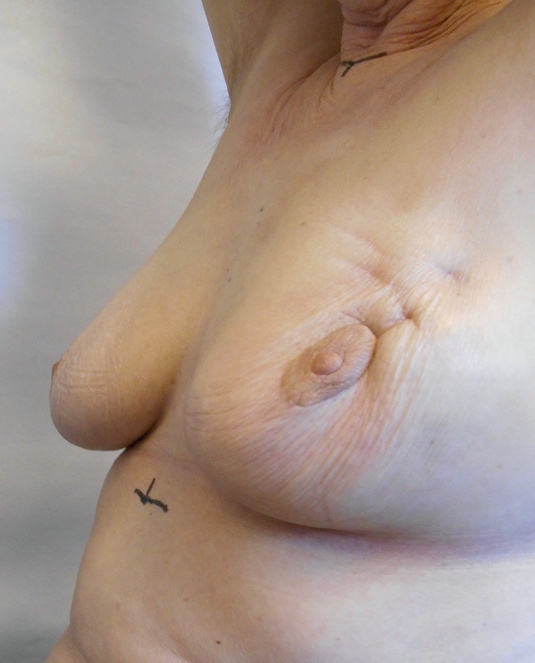 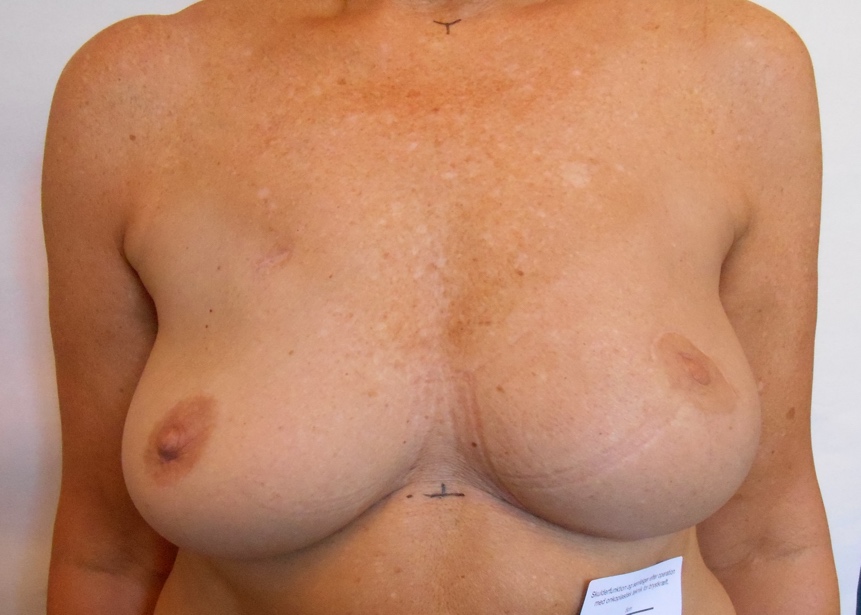 Cosmetic Score = 3-4
Fair - Poor
Cosmetic Score = 0-1
Excellent -Good
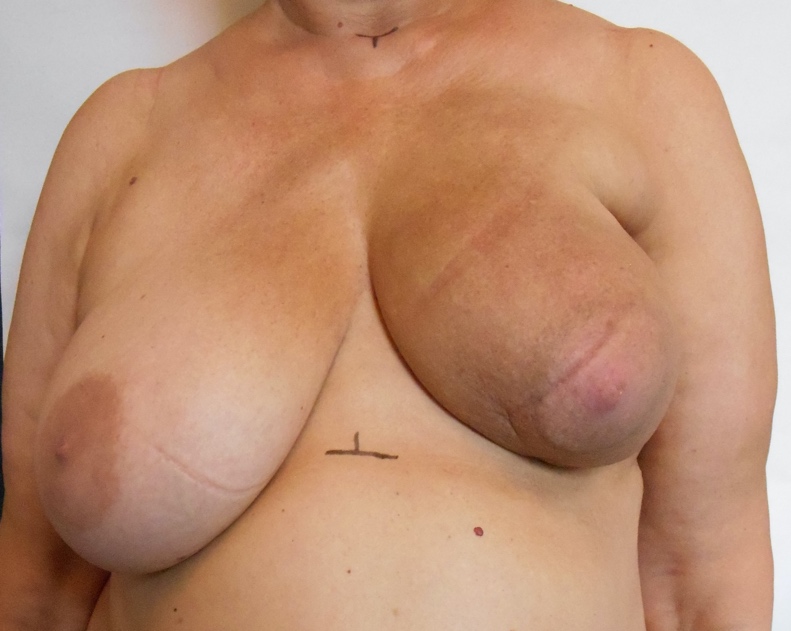 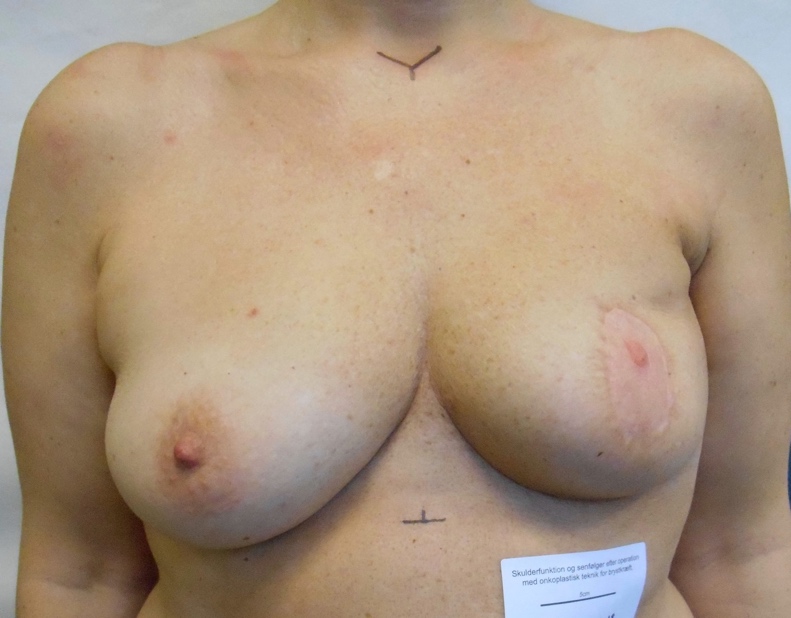 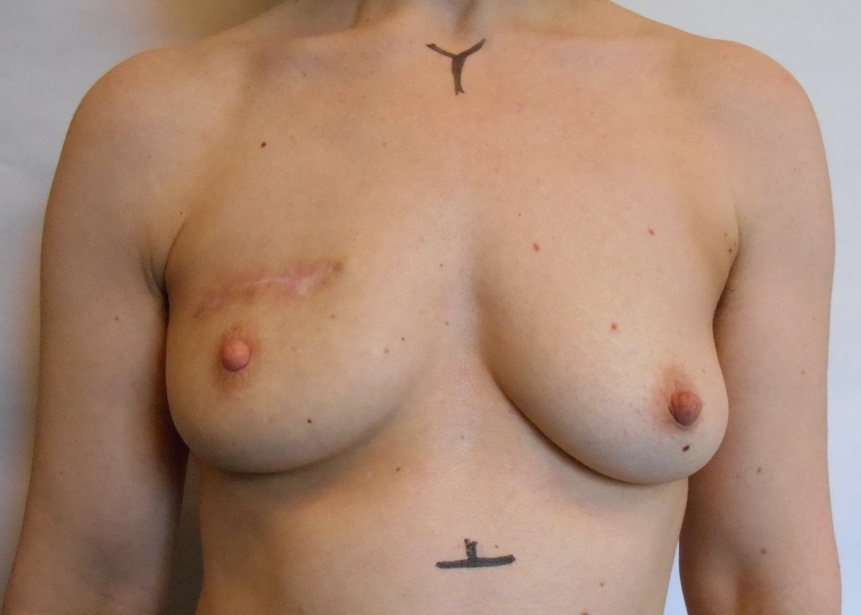 16
18.01.2021
Studie III - konklusion
Ved den objektive undersøgelse blev der påvist – 

Øget skulder, arm og brystmorbiditet 18 måneder efter brystkræftbehandling

I den OPS gruppe, hvor tumorerne var større og sygdomsstadiet mere avanceret, syntes risikoen for morbiditet sammenlignelig med risikoen efter C-BCS.

En formodning om at OPS ville medføre et bedre kosmetisk resultat blev ikke bekræftet.
17
18.01.2021
Samlet konklusion
En væsentlig del af de kvinder, der overlever brystkræft, lider af skulder-, arm- og bryst-morbiditet relateret til behandlingen.

Hvis symptomer eller fund er til stede 18 måneder efter operationen, er det mest sandsynligt, at de persisterer mere end 11 år efter brystkræft operationen.

OPS synes ikke at øge risikoen for skulder-, arm- eller bryst-morbiditet i forhold til C-BCS – selv ved et mere avanceret sygdomsstadie i OPS-gruppen. 

For nogle kvinder ville en mastektomi have været den eneste mulighed, hvis OPS ikke var tilgængelig.
18
18.01.2021
18.01.2021
19